«Впровадження програми профілактики інфекцій та інфекційного контролю
в закладах охорони здоров’я»
Профілактика вентилятор-
асоційованих пневмоній
2019
Вентилятор-асоційована пневмонія (ВАП) – група інфекційних хвороб, пов'язаних з наданням медичної допомоги, що розвиваються у пацієнта в результаті інтубації та подальшої механічної вентиляції легень під час надання медичних послуг. 
	
	Окрім ВАП до можливих ускладнень інтубації та штучної вентиляції легень відносять:
	гострий респіраторний дистрес-синдром;
	пневмоторакс;
	тромбоемболія легеневої артерії;
	лобарний ателектаз;
	набряк легенів.
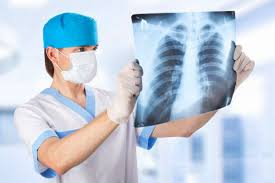 Фактори ризику

довготривале перебування в стаціонарі до інтубації
довготривала або більше рекомендованого терміну штучна вентиляція легень
нейтропенія
недоношеність
недоукомлектованість медичним персоналом
нестандартизований догляд
Групи ризику

пацієнти відділень анестезіології, реанімації та інтенсивної терапії

пацієнти з онкологічними захворюваннями
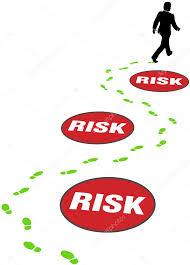 Адміністративні вимоги до
закладу охорони здоров'я
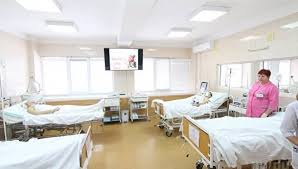 наявність КІК та Плану дій;

електронна база даних;

програма навчання і підготовки;

бактеріологічна/мікробіологічна лабораторія
Заходи щодо профілактики 
ВАП у дорослих
Уникати інтубація, якщо це можливо

Мінімізувати седацію

Ранні фізичні навантаження і мобілізація

Мінімізація накопичення виділень над манжетою ендотрахеальної трубки

Дихальний контур замінювати лише у випадках забруднення або при несправності

Головний кінець ліжка має бути піднятий під кутом 35-40ᵒ
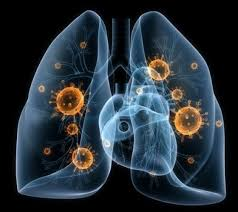 Заходи щодо профілактики 
ВАП у дорослих
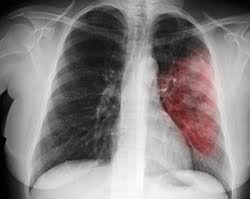 Спеціальні підходи: гігієнічна обробка ротоглотки, використання ультратонких поліуретанових манжет, введення в трахею незначної кількості фізіологічного розчину перед санацією

Додаткові заходи

Заборонені/не рекомендовані заходи: профілактика виразки шлунку, рання трахеостомія, пробіотики, раннє парентеральне харчування, місцеві антимікробні препарати
Заходи щодо профілактики 
ВАП у новонароджених
уникнення інтубації, за можливості

мінімізація механічної вентиляції

догляд за ротовою порожниною

спеціальні підходи (рекомендовані, але доказова база недостатня): розміщення на боку або під кутом 45ᵒ, використання закритих систем санації

заборонені заходи: переривати седацію з метою оцінки її подальшої необхідності, використовувати пробіотики і синбіотики
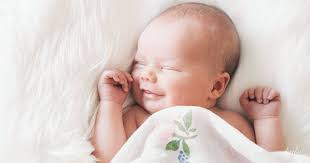 Заходи щодо профілактики 
ВАП у дітей
уникати інтубації, за можливості

мінімізувати тривалість механічної вентиляції;

догляд за ротовою порожниною;

піднятий головний кінець ліжка;

заміна дихальних контурів лише у разі забруднення або несправності;

видалення конденсату із дихального контуру (уникаючи його потрапляння на пацієнта)
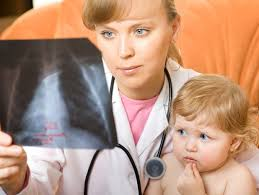 Заходи щодо профілактики 
ВАП у дітей
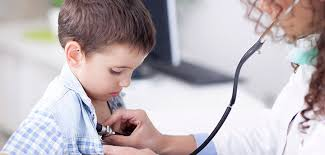 перед зміною позиції тіла в ліжку проводити санацію ротової порожнини

використовувати ендотрахеальні трубки з манжетами

у дітей старше 10 років рекомендовано використовувати ендотрахельні трубки із дренажним портом
Заборонені/не рекомендовані заходи: профілактика виразки шлунку, рання трахеостомія, пробіотики з профілактичною метою, хлоргексидинвмісні засоби для догляду за ротовою порожниною, місцеві антимікробні препарати, едотрахеальні трубки покриті сріблом, закриті системи санації, системну антимікробну терапію при ШВЛ-асоційованому трахеобронхіті
Критерії ефективності 
профілактики ВАП
Відсоток днів ШВЛ, в які визначалася необхідність у подальшій інтубації та ШВЛ – відношення кількості днів інтубації до кількості днів у які пацієнти проходили випробування можливості спонтанної вентиляції, що виражено у відсотках:
	критерії включення: всі пацієнти на ШВЛ;
	критерії виключення: пацієнти із насичення киснем крові менше за 88%, Fio2 більше 50%, відсутність у пацієнта спонтанного дихального зусилля протягом п’яти або більше хвилин, збудження, активна фаза інфаркту міокарду, потреба у вазопресорах, підвищений внутрішньочерепний тиск, критичний стан або стани, що з найбільшою вірогідністю призведуть до смерті.
	Розповсюдженість ВАП:

РВ =  КВ/ІД  ×1000, де

РВ – розповсюдженість ВАП на 1000 днів інтубації;
КВ – кількість зареєстрованих ВАП за період часу;
ІД – загальна кількість днів інтубації за період часу – сума днів наявності встановленої інтубаційної трубки у пацієнтів, в яких не розвинулася ВАП та днів наявності встановленої інтубаційної трубки у пацієнтів до початку клінічних проявів ВАП;
1000 – 1000 днів інтубації.
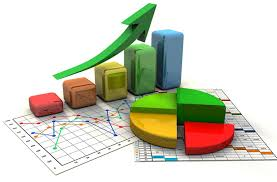 Дякую за увагу!
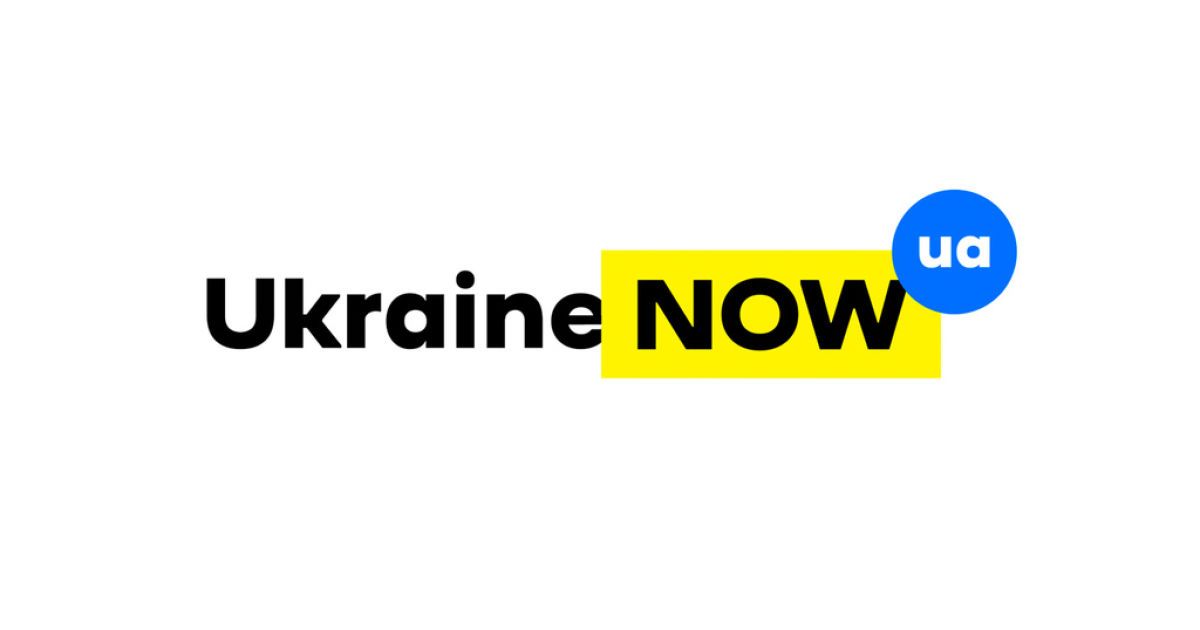